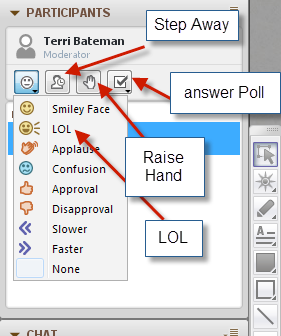 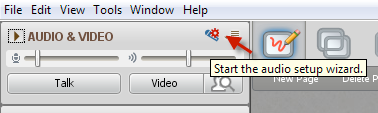 While you’re waiting…
Please run the audio setup wizard
FDO Week 1: Big Picture
Facilitator Development Workshop – November 2016
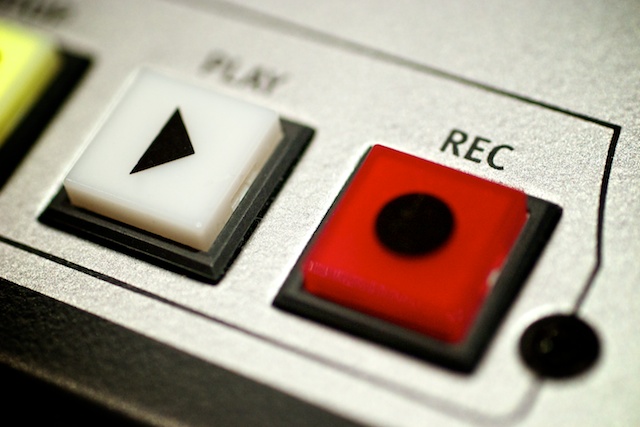 This session will be recorded…
Agenda
How did Week 1 go?
Facilitator Discussion Questions
Collecting More Questions
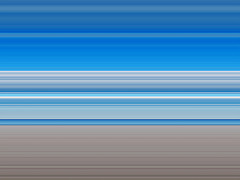 [Speaker Notes: https://flic.kr/p/gPDiDL The Big Blue by Salva Barbera]
Facilitator Discussion: Adjusting on the fly
Sometimes, enrolment doesn’t work out exactly as you’d hope (i.e., exactly 8-10 people).
How to adjust for high/low numbers?
What is the impact of attrition on participants? On the FLO facilitators?
Facilitator Discussion: How messy should learning be?
“I’m so frustrated” 
“I’m going to withdraw. This is overwhelming”
“It was SO MUCH WORK but we did it!!!”
Facilitator Discussion: Modelling
Are we doing a good job of that during Week 1? (responsiveness, crafting posts, writing inclusively, clear instructions…)
Facilitator Discussion: Balancing tech, design & FACILITATION
How much should we allow facilitating teams to redesign their mini-session?
How much of the FLO should be about using technologies outside of the LMS?
Facilitator Discussion: Workload Management Theme
How can we manage our time effectively while facilitating FLO? 
How can we model and mentor our participants in effective workload management?
Facilitator Discussion: Is there a better way to do X?
Revising and refining… 

What else…
Collecting More Questions
What specific questions do you need answers to?

What specific issues do you want to discuss?